Association between Use of Beta-Blockers and Mortality in Patients with Heart Failure and Preserved Ejection Fraction 
a Prospective Propensity Score-Matched Cohort Study

Lars H Lund, Lina Benson, Ulf Dahlström, Magnus Edner, Leif Friberg
	on behalf of the Swedish Heart Failure Registry



Conflicts of interest:
Research funding, speaker’s fees, consultancies:
AstraZeneca
Novartis
Boston Scientific
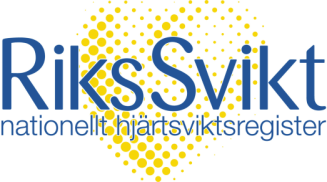 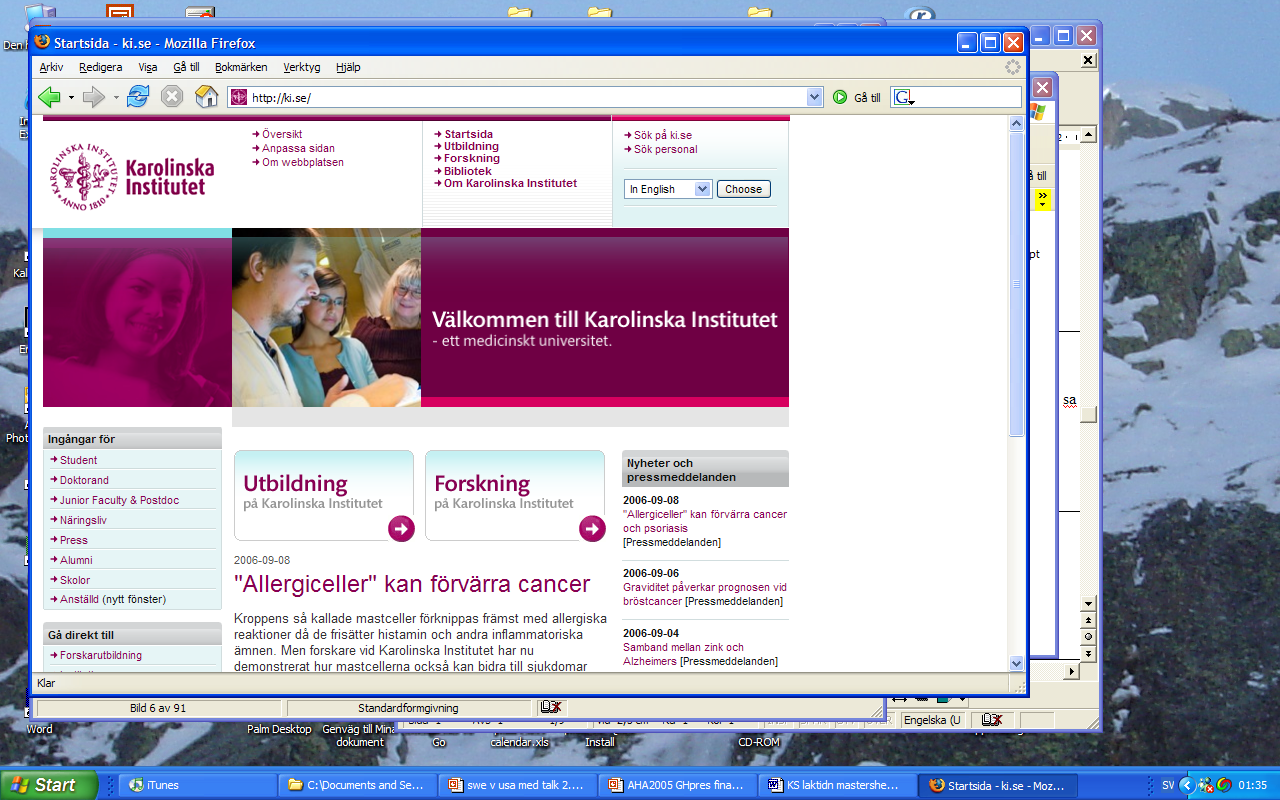 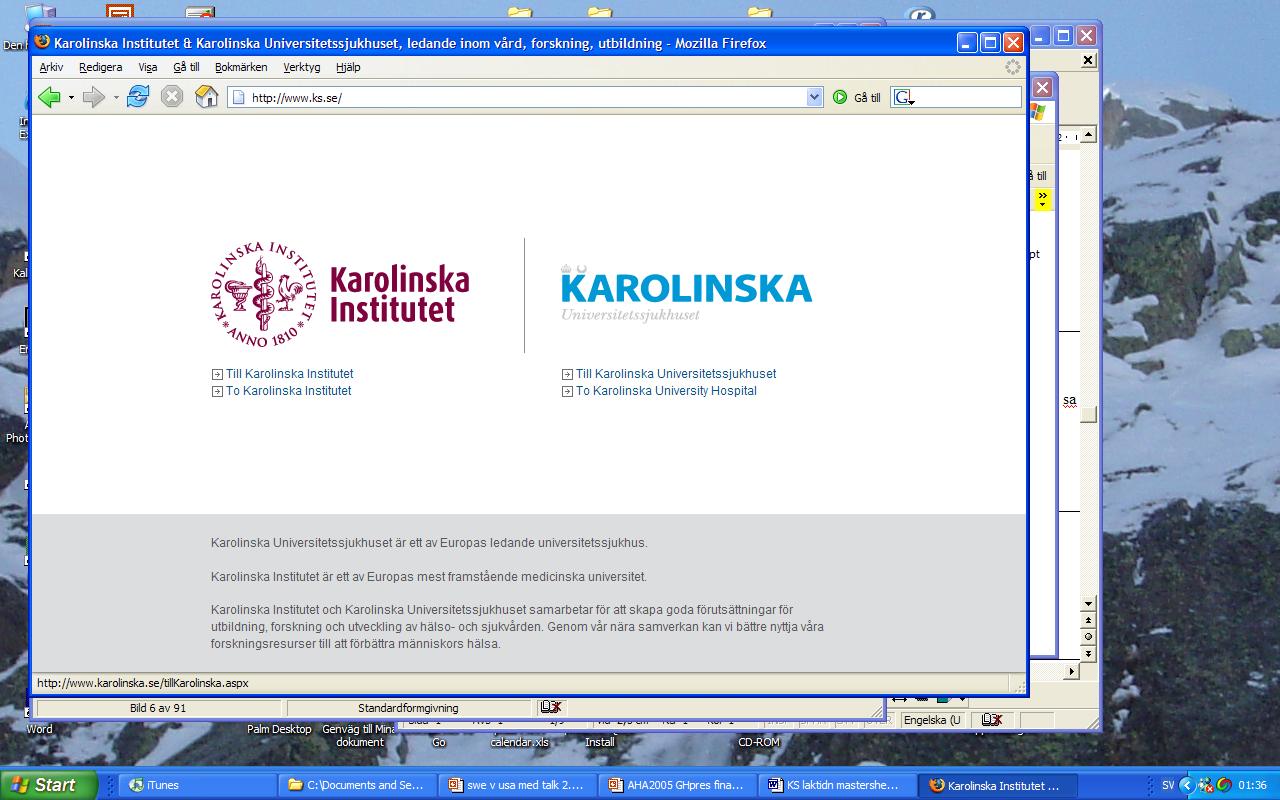 [Speaker Notes: 10 min talk
5 min discussion chairpersons (Roger Hall, Bernard Iung) and discussants (Anne Demereux, Sarah Clarke)]
Background
Heart Failure with Preserved Ejection Fraction – HFpEF

As common and possibly as lethal as
     HF with reduced EF - HFrEF

Catecholamine activation

β-blockers
     reduce blood pressure, LVH, diastolic dysfunction

But few clinical studies and conflicting outcomes
[Speaker Notes: Heart Failure with preserved …]
Background
Hypothesis:

β-blockers are associated with

Primary outcome:
	Reduced all-cause mortality
Secondary outcome:
	Reduced combined all-cause mortality or HF hospitalization

- in a broad un-selected HFpEF population
[Speaker Notes: Thefore we put forth the following hypothesis: ……]
Methods
The Swedish Heart Failure Registry
Inclusion criteria: clinician-judged HF
Exlusion criteria: opt-out
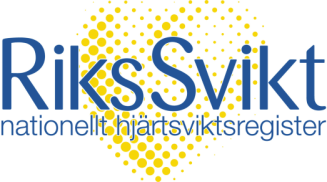 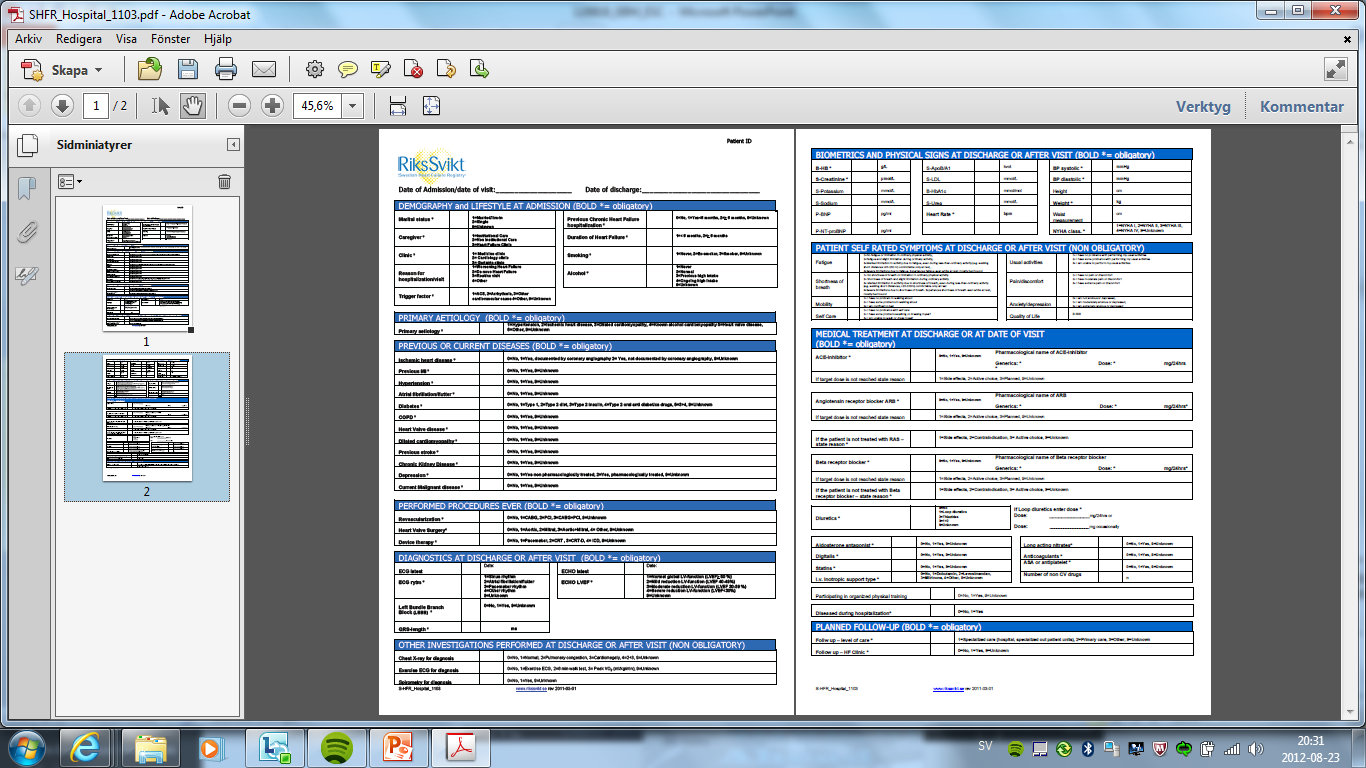 [Speaker Notes: All patients with a diagnosis of Heart Failure (physician based di admitted to hospital or outpatient clinics are included in the registry. The information recorded from each patient consists of a minimum of 63 carefully selected and pre-defined variables to be filled in either by a nurse or by discharging physician. The registry cover background factors such as age, gender, marital status, living conditions, previous diseases, performed procedures as well as other investigations, selected laboratory values, medical treatment and follow-up. Data can also be imported from computer-based documentations.]
Methods
Swedish HF Registry:
Demographics
Clinical history
Physical exam, lab, x-ray, echo
Medications
Swedish Patient Registry:
Comorbidity
Statistics Sweden:
Education
Income
Family situation
88,663 	Registrations
    2000 – 2013
    67 of 75 hospitals
         validity / generalizability
    52 relevant co-variates
         reliability
10,905 	EF unknown
77,757
45,397 	EF < 40%
32,360	EF ≥ 40%
13,277	Repeat registrations
	Or index before 2005 / after 2012
[Speaker Notes: Our method consists of the prospective Swedish Heart Failure Registry…:

Socioeconomic data which are incredibly important confounders but often lacking in even the most rigorous observational studies
Before 2005: no Dispensed drug registry, agfter 2012, outcomes not yet reported to the Swedish Patient Regsitry

Positive control: We know BB imporve outcomes in HFREF, thus positive control to see how they did in our population]
Methods
BB No: 3,297
19,083 	EF ≥ 40%
BB yes: 15,786
Propensity score matching 2:1
24,747 	EF < 40%
”positive control”
BB No: 2,748
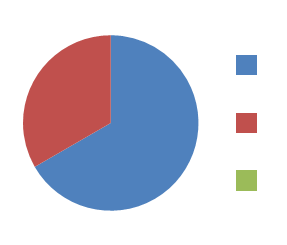 8,244 	Matched population
BB Yes: 5,496
[Speaker Notes: Our method consists of the prospective Swedish Heart Failure Registry…:

Socioeconomic data which are incredibly important confounders but often lacking in even the most rigorous observational studies
Before 2005: no Dispensed drug registry, agfter 2012, outcomes not yet reported to the Swedish Patient Regsitry

Positive control: We know BB imporve outcomes in HFREF, thus positive control to see how they did in our population]
Results
Baseline characteristics:
Overall cohort: 	Treated patients: younger, lower EF, higher 		NT-proBNP, more RAS-antagonist use
[Speaker Notes: In the matched cohort, these differences disappeared. So no difference in baseline characteristics]
Results
Baseline characteristics:
Overall cohort: 	Treated patients: younger, lower EF, higher 		NT-proBNP, more RAS-antagonist use
Matched cohort: small differences
[Speaker Notes: In the matched cohort, these differences disappeared. So no difference in baseline characteristics]
Results
Propensity score for β-blocker
Propensity scores





    Similar










    

 Different
[Speaker Notes: And no differecne in PS]
Results
β-blockers associated with reduced mortality in HFpEF
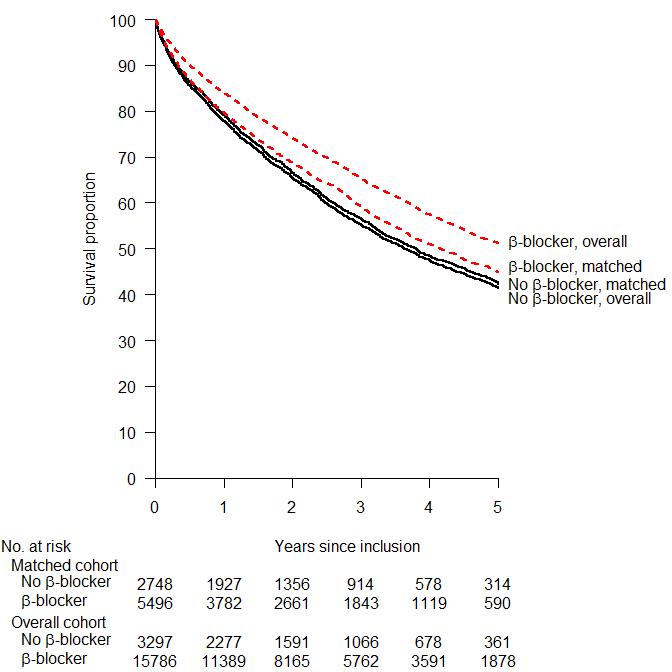 1-year
survival
	

84%
	
80%
79%
78%


NNT=100
5-year
survival	

51%
	
45%
42%
41%


NNT=33
Un-adjusted HR:
0.73, p < 0.001
Matched HR:
0.92, p = 0.021
[Speaker Notes: These are the main results of the study
In the overall cohort, 1yr survival was in treated patients was 86% and in untreated patients 78%, yielding an un-adjusted HR of 0.73
In the matched cohort, the difference was much smaller, but still significant, with 80% and 79% 1yr survival respectively, yielding a HR of 0.92
Curves separated throughout, but at 1 year the NNT was as many as 100]
Results
β-blockers associated with reduced mortality in HFpEF
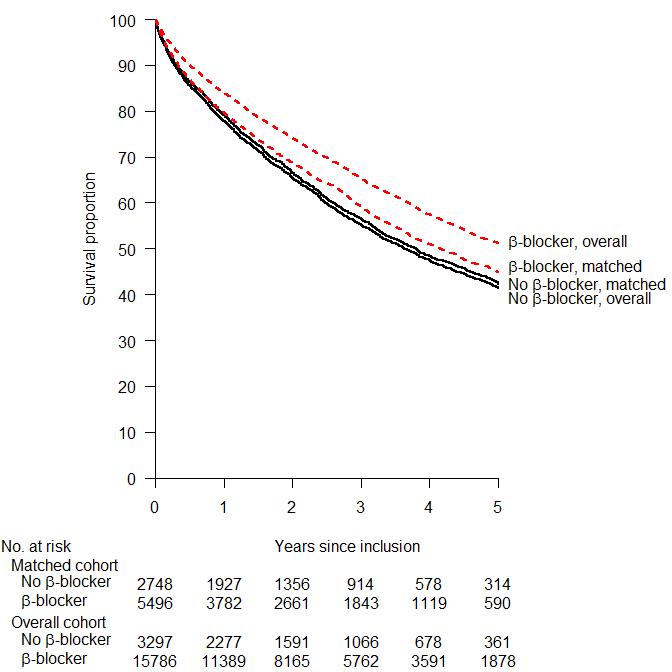 1-year
survival
	

84%
	
80%
79%
78%


NNT=100
5-year
survival	

51%
	
45%
42%
41%


NNT=33
Un-adjusted HR:
0.73, p < 0.001
Matched HR:
0.92, p = 0.021
But β-blockers not associated with reduced combined mortality / HF hospitalization in HFpEF
[Speaker Notes: These are the main results of the study
In the overall cohort, 1yr survival was in treated patients was 86% and in untreated patients 78%, yielding an un-adjusted HR of 0.73
In the matched cohort, the difference was much smaller, but still significant, with 80% and 79% 1yr survival respectively, yielding a HR of 0.92
Curves separated throughout, but at 1 year the NNT was as many as 100]
Results
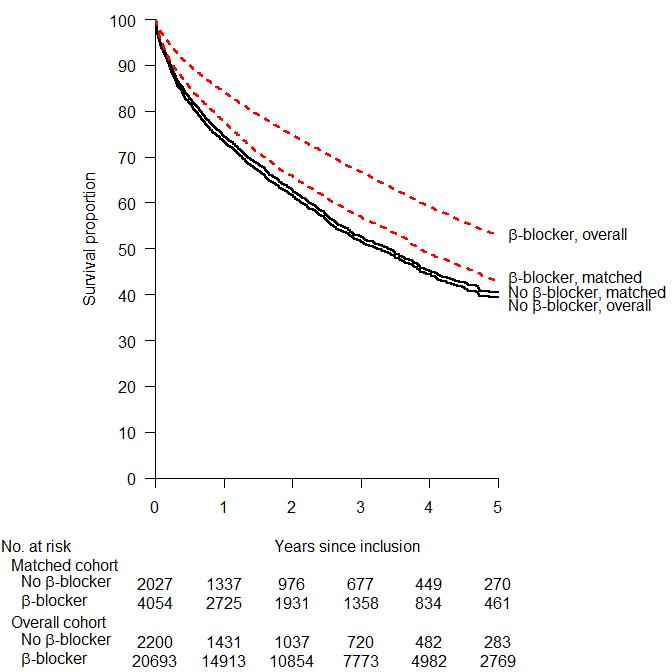 HFrEF positive control:
BB associated with reduced mortality in HFREF:
HR 0.90 in HFREF vs. 0.92 in HFPEF
Matched HR:
0.90, p=0.008
[Speaker Notes: HFPEF consistent with HFREF. Thus more likely at true benefit.
In RCTs: HR 0.65 (Brophy, Ann Int Med 2001
Here:
Cross-over, early events, no monitoring, comorbidity]
Conclusion
Summary:

β-blockers were associated with reduced all-cause mortality in HFpEF:
	HR 0.92  -  8% reduction in all-cause mortality

But not combined all-cause mortality / HF hospitalization

HFrEF positive control:
Similar reduction mortality  lends support to HFPEF findings


Implication:

Adequately powered randomized trial needed in HFpEF


Future Direction:

Registry Randomized Trial
[Speaker Notes: Re-hospitalization: 1. not adjudicated and included ICD-10 also for 2nd position: not cause. 2. we have shown that non-CV morb predict hosp, even HF hosp. 3. Older and more comorbidity than in RCTs  more complications  hospitalization. 4. paradoxical nature of re-hosp: see, no diff early.. HF hosp may be INVERSELY realted to moartality (Krumholtz again)
Lower than expected benefit in HFREF: similar reasons. And better in per-protocol.]